Copyright Amendment Bill:Libraries & Related Sectors
Denise R. Nicholson  BA HDip Libr (UNISA),  LLM (WITS) 
 Published Author – orcid.org/0000-0002-8591-3276
Scholarly Communications Librarian
University of the Witwatersrand, Johannesburg
Official Representative of the Library and Information Association of SA (LIASA)

Portfolio Committee on Trade and Industry Public Hearings
Parliament, Cape Town - 4 August 2017
[Speaker Notes: Good afternoon, Madam Chair, Honourable Members, President-Elect of LIASA, Ladies and Gentlemen, . 

Thank you for give me the opportunity to speak, on behalf of the Library and Information Association of South Africa (LIASA), which is the National  Statutory Body for  Library and Information Services.]
Knowledge Hierarchy
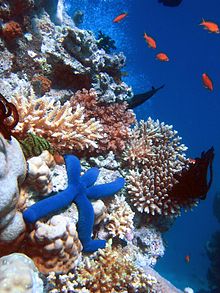 http://www.intelligensys.co.uk/info/about.htm
Copyright © 2004, Richard Ling -   Creative Commons Licence – 
http://commons.wikimedia.org/wiki/File:Blue_Linckia_Starfish.JPG
[Speaker Notes: Knowledge is analogous to a coral reef system, with each coral attaching itself to another, and developing into something bigger and different, yet maintaining parts of its original makeup. Knowledge grows by the inclusion of many sources, and the creation of something new and different, yet still maintaining common extracts from previous works, either from the public domain, or from copyrighted material.  

In essence, no work is totally original. Authors and creators use sources from others  all the time – this is how the knowledge chain is developed.  Authors include extracts from other works, yet they claim copyright on the whole new work. They now have a monopoly over that material, and someone else’s work!  Well, Copyright law gives authors and creators a statutory monopoly over their works, for a certain period, regardless of whether they include public domain or others’ works in their work.    

Were rights owners to have total control over their works, information would be ‘locked up’ and totally inaccessible to others, making the goals of copyright intangible. But, authors and creators themselves need a rich and vibrant public domain to inspire innovation and create new works.  

‘Research and scholarship rely on the public domain as a building block to the creation of new knowledge.; education is promoted through the spread of ideas and information and access to cultural heritage is enabled through symphonies, ancient texts, among others…’ (Source ;J Cheverie ‘Copyright, the Public Domain, and the Value to Higher Education’ (2011) para 1 <http://www.educause.edu/blog/cheverij/CopyrightthePublicDomainandthe/238644)

That is why the Berne Convention and TRIPS Agreement permit exceptions in national copyright laws to create the necessary balance between rights-owners’ and users’ needs.]
Library & Related Information Sectors
Mandated to meet our nations’ information needs

Provide access to knowledge – copyright works and Open Access material 

Custodians, Users, Creators and Publishers 

Crucial role in the Knowledge Chain
[Speaker Notes: Libraries and related sectors are mandated to meet our nation’s information needs.  Libraries and archives are knowledge and cultural institutions They provide the public with spaces for information and learning,  and are accessible to all groups in society, regardless of gender, age and ethnic affiliation. 

Libraries and archives have a critical role to play,  not only in the nurturing and growing of a democracy, but also as gateways to participation in society, through lifelong learning, and access to information for its citizens. (Source: The State of Libraries in South Africa 2015 – IFLA edition - http://www.liasa-new.org.za/wp-content/uploads/2015/09/State-of-SA-libraries-2015.pdf)

To fulfil their mission in the 21st century, libraries and archives must engage in a wide variety of activities, including collection development, cataloguing, lending, preservation, etc.  Many libraries are embedded in or support  core teaching, research and innovation programmes.  Services also include literacy programmes, digitisation, and copyright training.   

Libraries provide access to local and international printed and online works, eBooks, multimedia, special collections, and archival treasures, as well as open access material. Their services are tailored to meet the diverse information needs of our nation. 

Libraries and archives are key players in the knowledge chain - being custodians, users, creators, and increasingly, publishers of knowledge in the digital world.]
International Copyright Trends
To shrink the public domain
To restrict access to knowledge
To strengthen protection
To erode information-users’ rights
To create knowledge and digital gaps
To monopolize royalties
To privatize profits
To fail to remunerate rightful creators
ACA2K Research Findings
African Copyright & Access to Knowledge (ACA2K) Project 2007-2011 – 8 countries including South Africa

The stricter the copyright law, the higher the level of non‐compliance

Infringing activities,  rather than copyright law, facilate access to information in most of the study countries - http://www.aca2k.org/
[Speaker Notes: From 2007 to 2011, I was involved in the African Copyright and Access to Knowledge  Project, which probed the relationship between national copyright environments and access to learning materials in 8 African countries, including South Africa. 

Several excellent findings and recommendations emerged from the project,  but many of the problems still persist today.  I will just mention a few:-

The research found that copyright laws are, at best, unreliable access-enablers, regardless of the fact that copyright law is founded on the notion of the need to
       balance the economic interests of rights-holders with the access rights of users.

The stricter the copyright law, the higher the level of non-compliance.  Where laws lack balance for users, access to information is facilitated by infringing activities, rather than copyright law itself.  

Those countries that have extended their copyright term to 70 years have not experienced any tangible benefits.  In the educational sector, most of the works they use come from the North, so extending the copyright term just means that for 20 more years those countries will be paying royalties to developed countries. It is not in the interests of any developing country to go this route.  

We are grateful that the DTI has seen the wisdom not to extend this period.]
Current Copyright Act 1978
Outdated, irrelevant and serious barrier to access to knowledge.

Holding back updates to 11 Dept of Arts & Culture laws since 2008

Copyright limitations & exceptions - sanctioned by international Treaties – SA has failed to include them to date. 

L & Es fundamental for access to knowledge
[Speaker Notes: Our current copyright law is outdated and irrelevant in a digital world.  It has been a barrier to access to information for far too long, especially for education, research, libraries and related sectors.  Fair dealing and exceptions have failed to meet our needs and those of our users.  The Act has literally given copyright owners the key to control knowledge.  If you want it, you can have it at a price!  
Many projects, including curation and digitisation projects, have been restricted, delayed or shelved indefinitely, because our copyright laws do not address the digital age. The outdated Act has delayed amendment of 11 Arts and Culture laws for 9 years, some of which relate to libraries, legal deposit and archives.  

Many libraries servicing rural communities cannot meet their needs because of restrictive copyright laws.  Without a fixed address, informal settlement dwellers cannot loan material, so depend on photocopied material, but copyright restricts what they can copy.  Non-commercial exhibitions and important educational projects have at times been cancelled due to the cost of having to clear copyright for material, e.g. organisers of a 3-hour non-commercial, educational historical event to commemorate the Fall of the Berlin Wall, at my institution, could not go ahead, because they would have had to get permission, and pay fees, to use several photographs,  posters,  video clips, etc, which were in our library, but they did not have funding to do this.  A cultural project in the Voortrekker Monument library also had to be shelved because of copyright issues. 
Huge collections of videos lie unused in libraries and archives, due to obsolete technology. They are inaccessible due to the lack of format-shifting provisions.  In many instances, when permission has been sought, it has been denied. Appropriate provisions in the Bill are therefore welcomed.  
If a video or CD which is part of a set goes missing, libraries are forced to purchase a whole new set at considerable cost , instead of being able to make one replacement copy.  Many requests by institutions to load journal articles 20 or more years old, written by their own academics, onto their own institutional repositories,  are denied by multinational publishers. 
Publishers also make placing copies on institutional repositories very difficult for institutions, either by imposing an embargo period up to 4 years or attaching restrictive conditions. This creates gaps in digital collections of libraries, and ultimately, our culture heritage, as the works are inaccessible, indefinitely.  

In some instances, authors want their works used, or placed in an open access repository, but their publishers refuse to grant permission. There are many more examples where our current law restricts or stops access to knowledge.  I can give some more examples in the discussion time.]
Copyright Reform
Educational and library sectors – lobbying since 1998! 
 
Proposals to amendment Regulations (1998) and the Act (2000) were withdrawn

Africa Group proposals – included in this Bill 

Bill is a positive step forward
[Speaker Notes: The educational and library sectors have been calling for copyright amendments since 1998, and 2000, when they successfully persuaded Government to stop two lots of more restrictive proposals  being passed. 

What is puzzling, is that in the 2000 proposals, the SA print and publishing industries and their collecting societies, strongly supported fair use factors, yet they are now rejecting them.  One has to wonder why they have done a U-turn on this issue. 
(See: http://www.gov.za/sites/www.gov.za/files/21156.pdf  and see p.4-6 of http://library.ifla.org/1248/1/138-nicholson-en.pdf)

Copyright limitations and exceptions are sanctioned in international Treaties, yet South Africa has failed to adopt them to date.  They are fundamental for access to knowledge, and thus for human and social development.  Many developed countries already have these flexibilities in their laws. 

South Africa strongly supports the Africa Group’s proposals for an international Treaty for libraries, archives, education, research, and persons with disabilities. We commend the DTI for being proactive and including these important provisions in the new Bill. 

Although South Africa is a sovereign state with its own issues, it cannot divorce itself from the global village, nor its ‘national treatment’ obligations to Berne Convention signatories. We should not reinvent the wheel. We should learn from and use precedents from countries that have successfully implemented practical and workable copyright regimes, such as fair use. Australia and Canada are moving towards fair use, despite opposition from rights-owners.  The speed at which technology is evolving, makes fair use the inevitable choice for the future.   The future is NOW – we should embrace it NOW!]
Framework of 2017 Bill
Human Rights and other international Conventions and Treaties 
Treaties supported by African Group at WIPO SCCR
Progressive foreign copyright regimes
eIFL Model Copyright Law - expands on WIPOs Model Law for Developing Countries - http://www.eifl.net/system/files/resources/201607/eifl_draft_law_2016_online.pdf
SA Constitution and National Development Plan (NDP)
Various pieces of legislation relating to Libraries, Education, Archives, Disabilities, etc. 
Global sustainable development goals
2015 Cape Town Declaration - commits to fair and balanced copyright laws -  https://www.ifla.org/files/asset/wlic/2015/documents/cape-town-decaration-of-ministers.pdf
[Speaker Notes: The Bill has been drafted within the framework of the  -   

Human Rights and Other international Conventions and Treaties 

Treaties supported by Africa Group at WIPO

Progressive tried and tested foreign copyright regimes

Various SA laws relating to Libraries, Archives, Education and Disabilities,  

The eIFL Model Copyright Law

Our Constitution and National Development Plan;  

and the 

2015 Cape Town Declaration – inspired by the principles of the Charter for African Cultural Renaissance and global sustainable development goals. South Africa and 12 other countries committed to ‘’encourage the implementation of fair and balanced copyright laws to facilitate access to information for all”.  

I am proud that I was the person who put up my hand and asked the Minister to include this sentence in the Declaration.]
Support for L & E’s in Bill
International Federation of Libraries & Institutions (IFLA) – represents libraries in 150 countries
Global Expert network on Copyright User Rights 
Library Copyright Alliance (USA)
Australian Digital Alliance and Australian Libraries Copyright Commission, 
German Coalition for Action “Copyright for Education and Research”, 
African Union for the Blind (relating to persons with disabilities)
Electronic Information for Libraries (eIFL)
Department of Arts and Culture 
National Department of Education
DAC Legal Deposit Committee 
National Council for Library and Information Services (NCLIS)
Library and Information Association of SA (LIASA)
Universities South Africa 
Southern African Research Universities Association (SARUA)
Informally by NGOs, e.g. Freedom of Expression Institute, Media Monitoring Group, Wikipedia, and ENCODE
[Speaker Notes: LIASA and its broader community commends the DTI on the provisions for libraries and related information sectors in the Bill.  Its umbrella body, the International Federation of Library and Institutions (IFLA), which represents library and information services in 150 countries around the world, as well as at WIPO, also commends the DTI on a progressive, practical and balanced Bill, which could well serve as a precedent for other countries.   

In its submission to this Committee, IFLA welcomed all the provisions for libraries and related sectors in the Bill, as well as for education and research, and persons with disabilities, but recommended that fair use be open.   

It also welcomed two very relevant new ones: the possibility for users to circumvent digital rights management tools,  to perform acts that are allowed under an exception;  and the recognition of the unenforceability of contractual terms that override exceptions to copyright.  For too long, rights-owners have forced libraries and institutions to sign restrictive contracts, which deprive users of legitimate copyright exceptions, and are subject to UK or US jurisdictions, not SA law.  

These provisions are fundamental to guarantee the effective enjoyment of limitations and exceptions to copyright by its beneficiaries.
https://www.ifla.org/node/11521?og=5852https://www.ifla.org/node/11521?og=5852

The Department of Arts and Culture, and Education, and 13 other local and international organisations, as listed on my slide, also support open fair use in the Bill, as well as the provisions for libraries and related sectors, for education and research, and for persons with disabilities.]
L & Es for Libraries & Related Sectors
Libraries promote authors and publishers

Legal Deposit – cultural heritage

Bill provisions will assist libraries and related sectors to carry out their statutory mandates.
[Speaker Notes: Without the print and online resources managed and made accessible by libraries and archives, authors and creators would not be able to innovate and create new works. Everyone relies on existing information to create or innovate.  Many embrace ‘fair use’ without even realising it!  
  
Legal deposit libraries are mandated by the Legal Deposit Act,  to collect, process, make accessible, and preserve our cultural heritage for future generations. 

Libraries have had to function under unbalanced, outdated copyright laws for far too long, and restrictive budgets create daily challenges for them.  Due to the FeesMustFall campaign, academic library budgets have been drastically cut. Many journals have been cancelled; fewer  books and e-resources are being purchased. Moratoriums have been placed on many of their projects.  

Yet, even in the face of many constraints, libraries and related sectors are accomplishing important work in our country.  Their efforts and achievements deserve support and recognition. 

The new Copyright provisions are welcome and urgent too!  They will assist libraries and archives, to facilitate access to knowledge, engage in resource-sharing,  and successfully carry out their statutory mandates, for the benefit of our nation.]
L & E’s for Education & Academic Activities
L & Es will facilitate access to information

Will transform research, teaching and learning 

Canada Case going to appeal - https://tgam.cva/2vu5hlt 

India Case - http://bit.ly/2m9mvCo
[Speaker Notes: The flexibilities in the Bill relating to education and academic activities are also very welcome. They will help to transform research, teaching and learning programmes.  Educational institutions will be empowered to provide adequate and relevant research and/or educational material from international and local resources, for academics, students and school-children - something our current law has stymied. 

South African tertiary institutions spend millions of Rands each year on reprographic licences for teaching purposes.  My own institution paid more than R3.4 million (*correct figure is in fact R3,5 million) this year to DALRO!  Most of the material comes from institutions’ own library collections, paid for annually through exorbitant subscription fees. Some items should fall under ‘fair dealing’ but because of uncertainty in our law, they are also cleared through DALRO.  If they are downloaded from e-resources and photocopied or placed on an e-learning platform, institutions have to pay copyright fees to DALRO – essentially paying twice, as subscriptions for e-resources include a copyright component.   80% of tertiary collections come from developed countries, so the bulk of the monies paid to DALRO flows out to international conglomerates serving foreign publishers – not authors, nor South Africans!   

We welcome the provisions for coursepacks in the Bill.  India has just ruled in favour of  coursepack provisions for educational purposes.  Canadian institutions will be appealing a controversial decision on this same issue in the near future.  

DALRO argues that if institutions stop licensing coursepacks, it will have a detrimental impact on its authors. Well, first of all, the majority are scholarly authors and they don’t  get royalties, as publishers own their copyright. Secondly, as digital resources increase, so the need for photocopies will naturally decrease.  Monies not used for licences can then go to purchasing new books and other resources, which should make publishers and authors happy.  Thirdly, there are thousands of corporate organisations in South Africa, that use copyright material on a daily basis. 

Why should DALRO be concerned?  Surely they are collecting millions of Rands from Blanket Licences they have with all Corporations in SA, for all the copying they do on a daily basis in their libraries, boardrooms, indabas, and training programmes!  Universities and their libraries will continue to use licensed content, where necessary,  to ensure access to information for their users.]
Persons with Disabilities
Welcome appropriate provisions for people with various disabilities 

SA MUST ratify Marrakesh Treaty urgently – to ensure reciprocal cross-border sharing of accessible formats

Accessible formats - whole new business opportunity for SA publishers & authors
[Speaker Notes: LIASA applauds the DTI for including provisions for people with various disabilities -  something our current law failed to do.   

Ratifying the Marrakesh Treaty will enable reciprocal cross-border sharing of accessible formats.  

And there is good news for South African publishers – there is a whole new business opportunity waiting for you – in accessible formats!]
Quotation
[Speaker Notes: Unless the inadvertent comma is removed from the quotation provision, there will be no incentive for anyone to write!!!]
‘Orphan’ Works
Impractical, expensive & cumbersome process
Will render works inaccessible forever
State ownership of mostly international works not advisable – nor State fund to collect monies.
Fair use is a practical solution!
[Speaker Notes: Libraries and archives house large collections of orphan works, in different formats, and from different countries. The provisions for orphan works are impractical, expensive, and would render orphan works inaccessible forever.  

Many of the artworks considered for a resale right will also be orphan works, where creators did not identify themselves, for example, in Apartheid days.

Licensing options could be considered, but in our view, State ownership of mostly international works is not advisable, nor is a State fund to collect monies. 

Who will receive the money if rights-owners no longer exploit their works, are untraceable, or don’t exist anymore?  

Fair Use would be the obvious solution, particularly for non-commercial educational and research purposes.]
Unpublished Cultural Heritage
Term of copyright protection should extend to unpublished works 

Currrently unpublished works remain in copyright  in perpetuity

Never become part of our cultural heritage record  

Australia’s recent provisions - https://www.copyright.org.au/acc_prod/ACC/News_items/Copyright_Amendment__Disability_and_Other_Measures__Bill_2017.aspx
[Speaker Notes: Many valuable, unpublished materials lie in private collections, libraries and archives, enjoying perpetual copyright.  

Harmonising the term of protection for published and unpublished works, even  just for South African works, would allow them to become accessible and part of our cultural heritage record. 

 Australia has just harmonised its copyright term in this regard.]
Fair Use Provisions
Fair Use needs to be open in the Bill
Open fair use will address – 
ever-changing technologies; 
transformative users; 
text and data mining; 
new innovations; 
3D creations, 
Artificial intelligence
Unforeseen uses in the future

Fair use is NOT ‘carte blanche’ for unlimited copying
An enabler, not destroyer of creativity
Best Practices = Fair Use and Best Practice Guidelines http://libguides.wits.ac.za/Copyright_and_Related_Issues/fairuse_fairdealing
[Speaker Notes: Fair use provisions are welcomed and supported by our sector, the Department of Arts and Culture and Dept. Of Education. However, they need to be open (adding the words ‘such as’, as suggested by Sean Flynn, will do this.  Copyright regimes are naturally moving away from closed fair dealing provisions, to more open fair use provisions, to address ever-changing technologies, 3D creations, transformative uses, text and data mining, new innovations, artificial intelligence, and unforeseen uses in the future. 

IP Professor Peter Jaszi at the American University says “Everyone who makes culture or participates in the innovation economy relies on fair use routinely – whether they recognize it or not.”  In a strict copyright regime that has no fair use, very often authors, creators and others, ignore the law and use or re-use material regardless, in order to achieve their purposes.    

There is no empirical evidence in the US or elsewhere that shows that fair use destroys creative industries - just as the photocopier, the videotape, and remixes have not destroyed the creative industries.  Creative people will always find new ways of creating and selling their works.   In fact, the Computer & Communications Industry Association’s 2017 report confirms that fair use contributes millions of jobs, and trillions of dollars, to the US economy each year.   

Every author, musician, filmmaker, student, – in fact everyone who wants to  learn, develop, innovate, achieve goals, or create new works, needs access to knowledge.  Libraries and archives play a crucial role in ensuring accessibility and preservation of knowledge. 

Open fair use provisions will give more clarity to everyone who uses copyright works.  

South Africa can benefit from the excellent Best Practice Guidelines developed by creative industries in the US to avoid litigation. You can find these at the URL on the screen.]
Capture of Copyright Works
Access – an expensive commodity
Control and resale 
SA tertiary sector pays R600 million per year for e-resources
Institutions pay millions to for books and photocopies 
Scholarly authors now have to pay high article processing charges
Elsevier – buying out OA platforms – boycotts, SciHub
Fair use provisions could address a lot of these issues
[Speaker Notes: Access to information is an expensive commodity!  Knowledge in copyright works has been captured by private multinationals. Over many years, rightsowners have tightened their grasp on copyright works; locked up South African content by taking exclusive assignments from authors, then selling back their works to their institutions at exorbitant prices. SA tertiary institutions pay over R600 million per year for electronic databases, and millions more for printed material, films, multimedia and ebooks. 80% of their collections are from developed countries. 

They pay another few million per year for photocopied works, as mentioned.  Then, on top of that publishers now charge authors excessive article processing charges (APCs) to publish articles, from $3000 upwards. Some publishers get income from exorbitant subscription fees, and article processing charges, from the same institutions. This is called ‘double dipping’ and is totally immoral!!  

And to make matters worse, Elsevier, one of the big 5 international publishers,  is buying up open research repositories, like Mendeley, SSRN and BePress, which will eventually be subscription-based. Some publishers already restrict institutions from placing copies of their own academics’ works on their own institutional repositories.  This must be the most bizarre and unfair business model ever!!  

As a result, many institutions in the Netherlands and Germany are boycotting Elsevier.  This boycott is likely to expand to other countries, even South Africa in time. 

 SciHub, a pirate website, was recently sued by Elsevier for bypassing its paywalls to provide access to research articles.  As long as international publishers hold knowledge at ransom, pirate sites will prevail.  If fair use was an option, many of these issues would be resolved.]
Parallel Importation
Neo-colonial relic allowing foreign publishers to dominate SA markets
Prices way above even developed countries’ prices 
Territorial sectioning of the market is crippling cross-African publishing
Bill will open up fair markets at cheaper rates, with fair competition
Access to information will increase, at a lower cost.
[Speaker Notes: Neo-colonial practices allowed foreign publishers to control and dominate SA markets for centuries, and this still persists. 

Book prices in SA are excessive – far higher than in developed countries!  The African Access to Learning Materials Conference held in Johannesburg in 2005 proved this – nothing has changed.*

Territorial sectioning of the market is crippling cross-African publishing.  

Parallel importation of legal material is welcomed.  It is time that fair competition became a reality in the publishing industry. 






*Textbooks  prices are extremely high.  I bought the Long Walk to Freedom in London for half the price it was being sold in SA.  It is a shame that this book was published by international publishers in London, not in South Africa.   My son’s 6 books for Graphic Design cost me more than R4000.00.  One of the books cost R1036, and he only used one chapter for his course. Medical students’ textbooks are extremely high.  Even fiction books are expensive and cheaper in a number of developed countries. When I go overseas, I buy books – not in South Africa, unless it is on sale.]
Conclusion
National imperative to build an informed nation
Redress and/or remove inequalities
Build and sustain vibrant communities
Libraries and related sectors provide lifelong learning support
Crucial community development partners
Balanced copyright laws will allow equitable access to knowledge for persons with disabilities
Libraries and related sectors, education and research and our cultural industries will all be positively transformed.
[Speaker Notes: The history of South Africa makes it a national imperative to build an informed nation, remove inequalities, create self-reliance amongst individuals through access to information and technologies,  as well as to build and sustain vibrant communities.  Since 1994, there has been a concerted effort to redress these inequalities and reinvent libraries as lifelong learning support centres and community development partners. (Source: State of SA Libraries 2015 - http://www.liasa-new.org.za/wp-content/uploads/2015/09/State-of-SA-libraries-2015.pdf)

However, without adequate copyright exceptions and limitations, these noble goals and past achievements would be in vain. 

On behalf of LIASA and related sectors, I urge Madam Chair and Honourable Members to adopt into the new Act -  open fair use, open quotation, and all the provisions for libraries and related sectors, for education, academic activities, and for persons with disabilities. 

We trust that necessary definitions and drafting corrections will be addressed, and that LIASA’s  written submission will be considered, together with those of IFLA and other organisations supporting libraries and related sectors.  

We  look forward to a fair and well-balanced Copyright law in the near future.]
Useful Resources
Copyright & Related Resources LibGuide  http://libguides.wits.ac.za/Copyright_and_Related_Issues
Fair Use in the U.S. Economy (2017)- http://www.ccianet.org/wp-content/uploads/2017/06/Fair-Use-in-the-U.S.-Economy-2017.pdf
Copyright & A2K Issues newsletter  https://africanlii.org/newsletter/copyright-a2k-issues
Why Fair Dealing Is Not Destroying Canada Publishing - https://www.ip-watch.org/2017/07/25/fair-dealing-not-destroying-canada-publishing
[Speaker Notes: Here are some useful resources]
THANK  YOU
Denise Rosemary Nicholson 
Denise.Nicholson@wits.ac.za
Tel. 011-717-1929

Copyright & Related Resources 
http://libguides.wits.ac.za/Copyright_and_Related_Issues            

Copyright & A2K Issues Online Newsletter
https://africanlii.org/newsletter/copyright-a2k-issues
Other useful Libguides
http://libguides.wits.ac.za/prf.php?account_id=25548
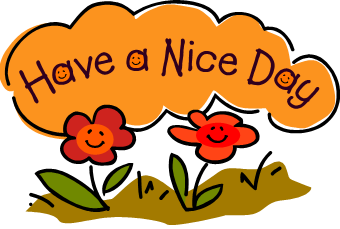 [Speaker Notes: Thank you  Madam Chair and Honourable Members.]
Brief Bio
Member of IFLA Committee on Copyright and Other Legal Matters Advisory Committee (CLM), its e-Lending Workgroup and its Workgroup for a Treaty for Libraries, Archives and Museums
Deputy Chair - Ministry of Arts and Culture’s National Council for Library and Information Services 
Member of Ministry of Arts and Culture’s Legal Deposit Committee
Professional member of the Library and Information Association of South Africa (LIASA)
Co-founder of African Access to Knowledge Alliance (AAKA) and Policy &  Dissemination Adviser (ACA2K) Project
34 years’ professional library & information science experience - 20 years’ of which have been in Copyright,  Access to Knowledge & Scholarly Communications. 
Have worked on many international, regional and local copyright & Access to knowledge projects
Have contributed to WIPO Studies on Limitations and Exceptions
Contributed to eIFL’s Model Copyright Law
Have made contributions to many international documents, policies, guidelines, etc.
Presented at many DTI workshops on the Copyright Amendment Bills 2015 and 2017
Contributed to Global Network  on Copyright User Rights submissions on Copyright Amendment Bill 2015 and 2017